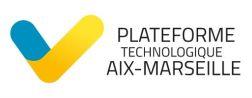 Point Clé 02/10/2024 Analyse du front d’onde du télescope LAM (Mesures optiques par Anne Costille, Fabrice Madec et Johan Floriot)
Dernière mesure à l’ambient après fermeture et avant descente en vide
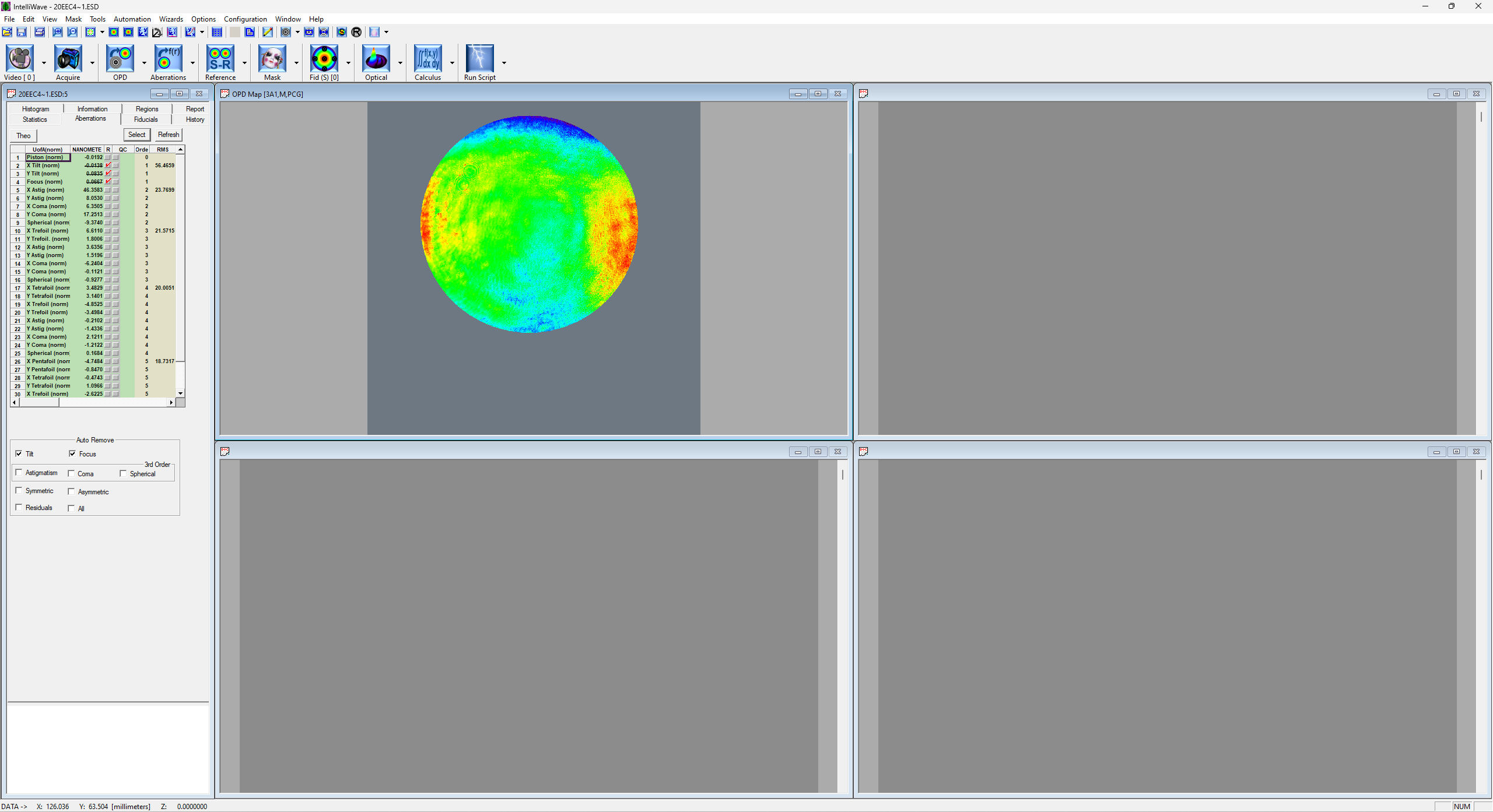 RMS total: 56.5nm
Commentaires:
Suppression du piston, tip/tilt et defocus (vrai dans toute la suite)
Dominé par astigmatisme X quasi-pur (46nm RMS)
Coma Y: 17nm RMS
Sphere3: 9nm RMS
Pas de trefoil notable
Pas de hautes fréquences
2
Mesure après descente à 10-6 mbars et à +20°C
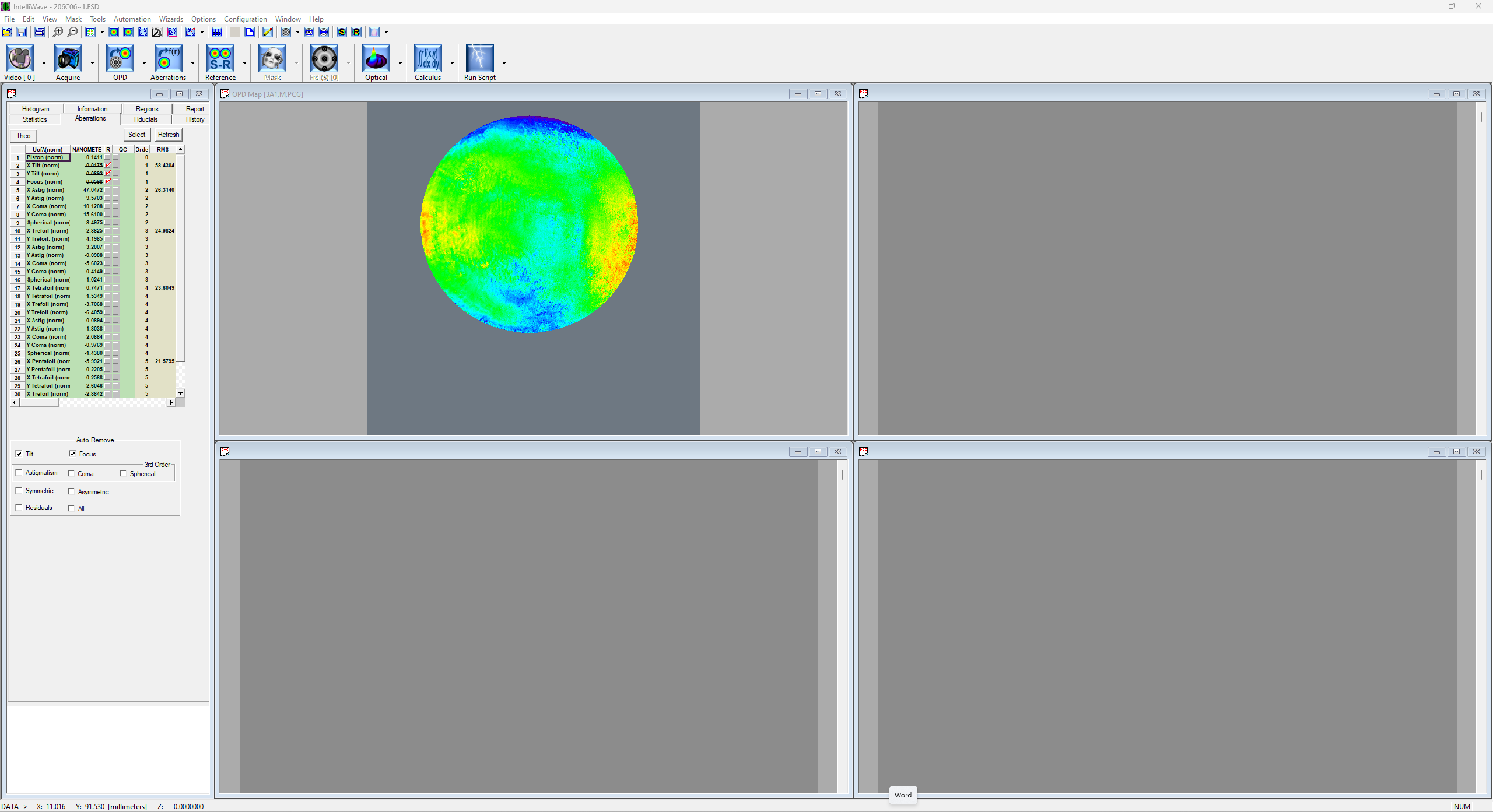 RMS total: 58.4nm
Ecart après descente - avant descente
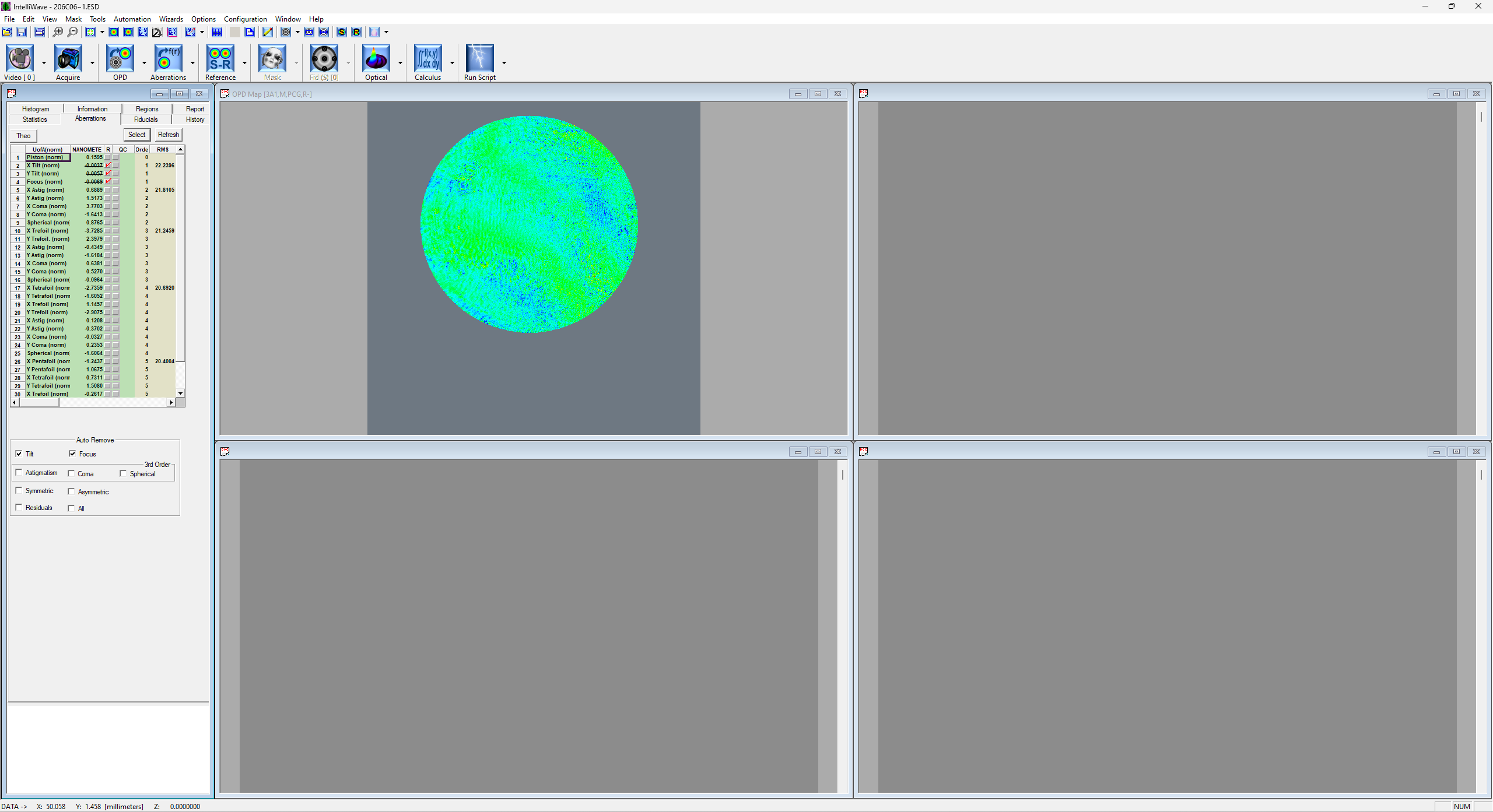 Commentaires:
Mesure stable à la descente en vide
Typiquement 20nm RMS de résidus “non-répétables”
Stabilité de 5nm RMS sur un front d’onde entre 50-60nm RMS
Pas de mode dominant excepté le tilt et le defocus
Constitue notre mesure de référence
3
RMS total: 22.2nm
1er palier à -10°C
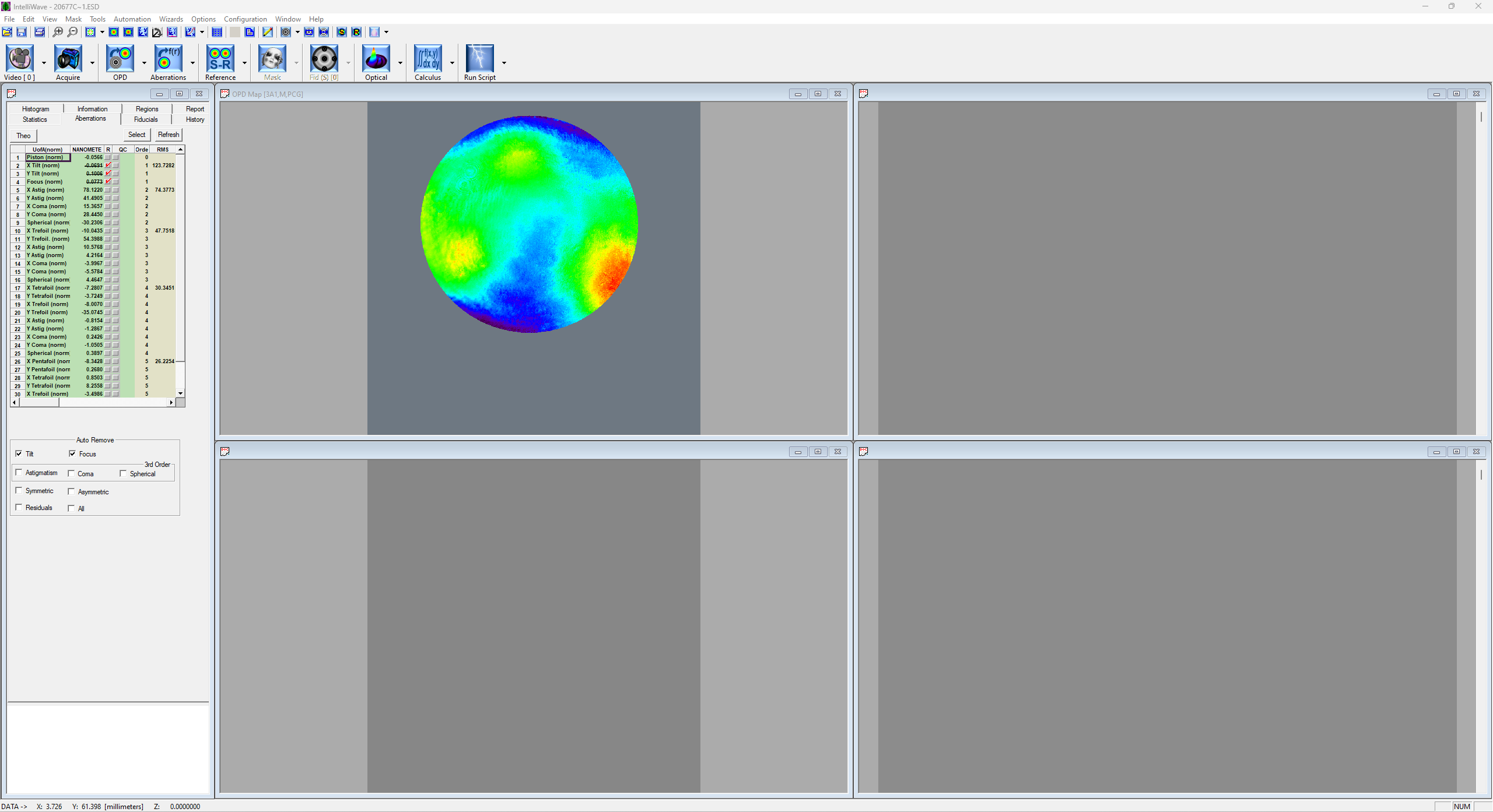 RMS total: 123.7nm
Ecart 1er palier -10°C - ambient
Commentaires:
Augmentation astigX et comaY et sphere3
Apparition d’astigY, comaX, trefoilY (3eme et 5eme ordres)
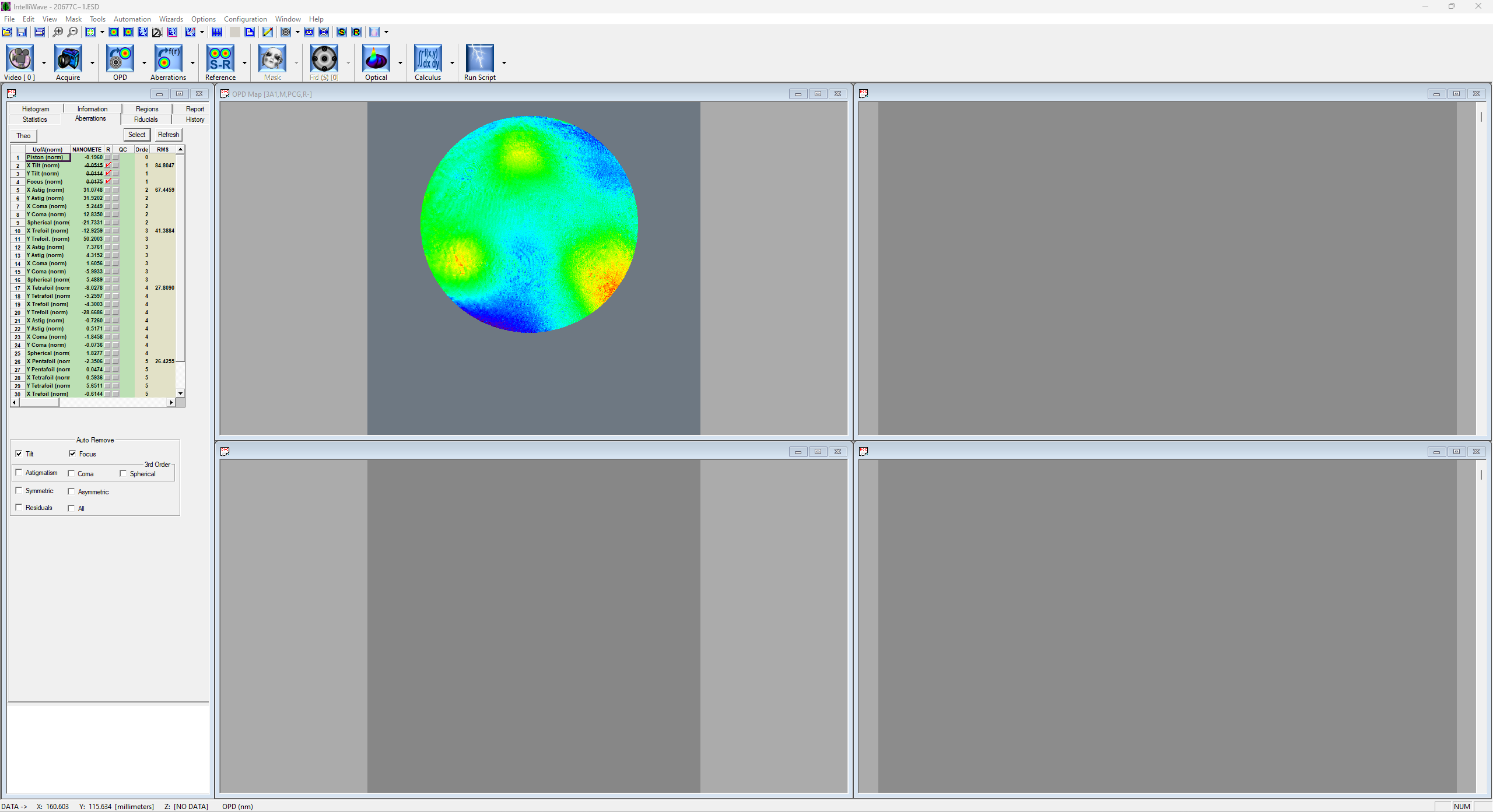 Commentaires:
+30nm RMS astigX et Y
+12nm RMS de comaY
+22nm RMS de sphere3
+50nm RMS de trefoilY de 3eme ordre
+28nm RMS de trefoilY de 5eme ordre
4
RMS total: 22.2nm
RMS total: 84.8nm
1er palier à +30°C
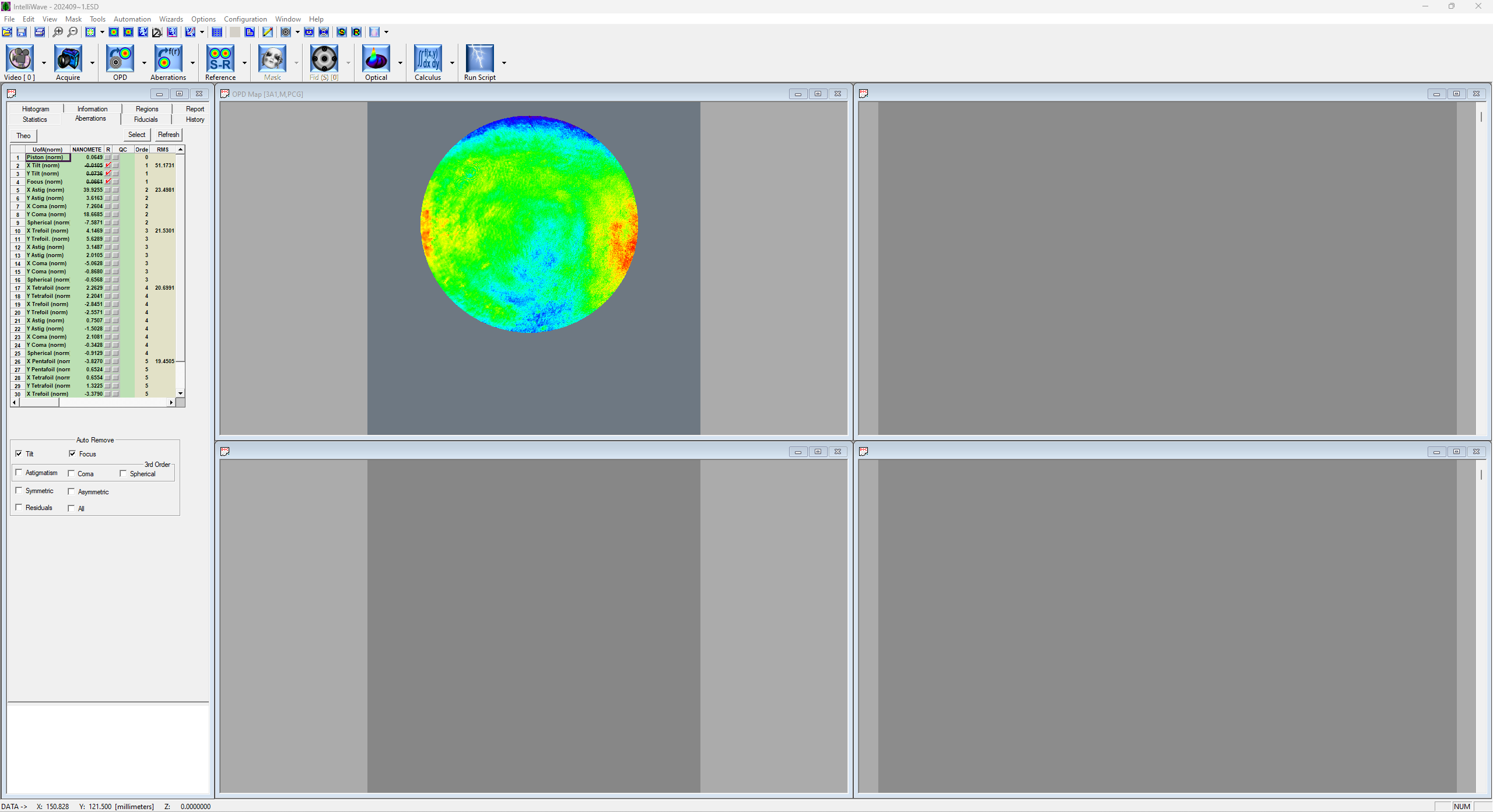 RMS total: 51.2nm
Ecart 1er palier +30°C - ambient
Commentaires:
Pas très different de la mesure à l’ambient (logique)
Le télescope reprend essentiellement la “forme” qu’il avait à l’ambient.
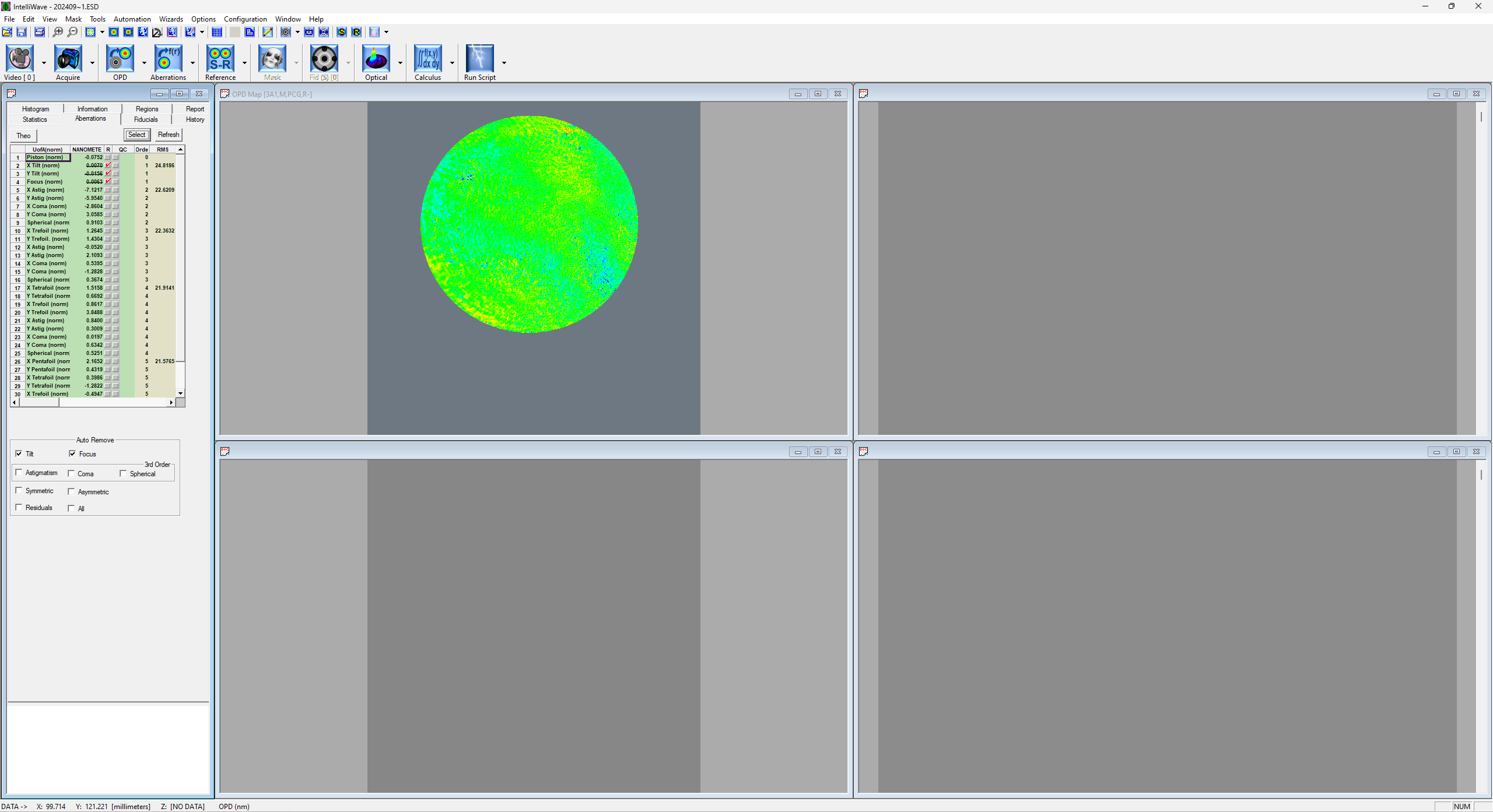 Commentaires:
Uniquement des résidus de faible amplitude
RMS total: 24.8nm
2eme palier à -10°C
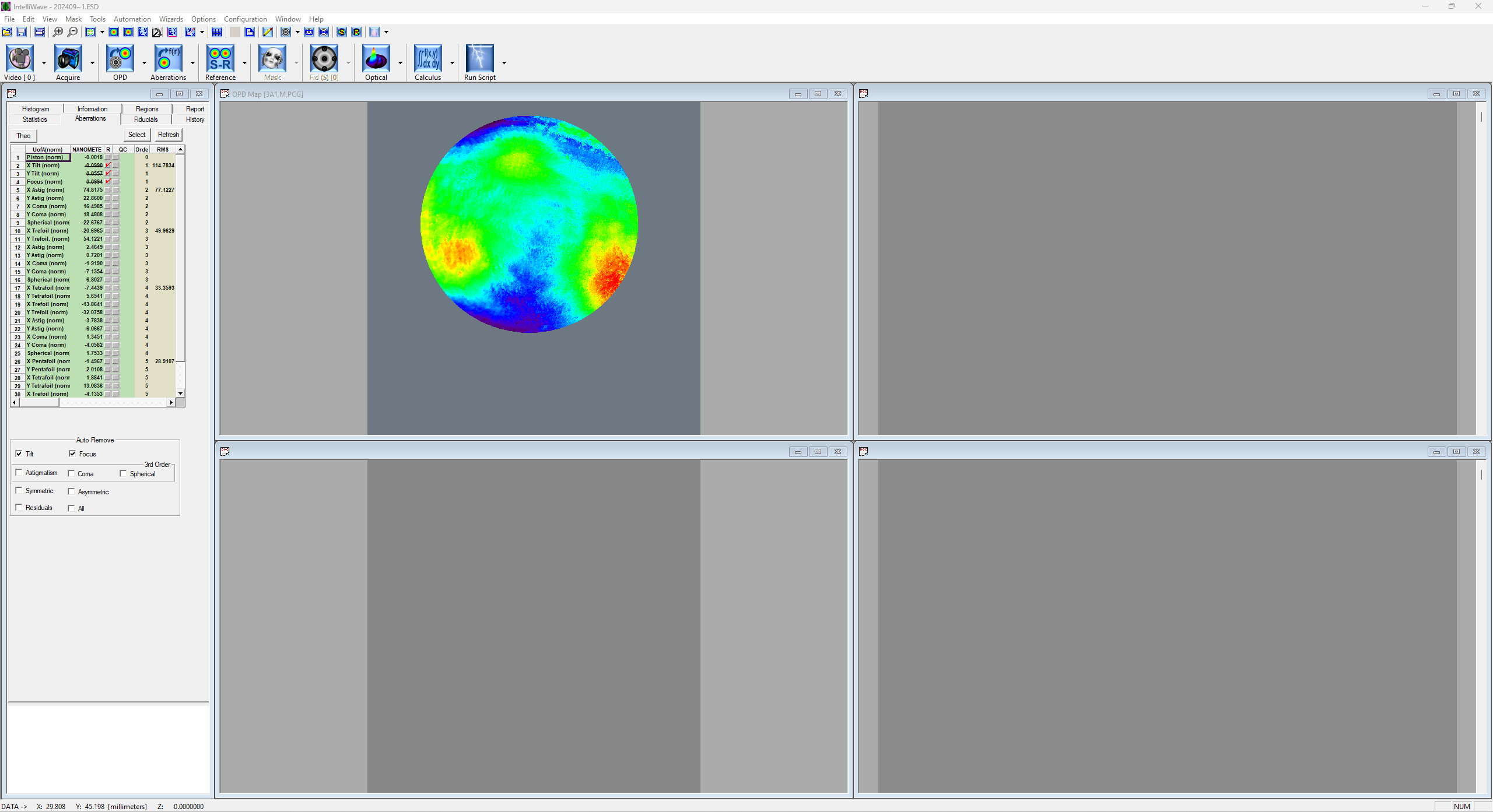 RMS total: 114.8nm
Ecart 2eme palier -10°C – ambient
Commentaires:
Bonne répétabilité du télescope
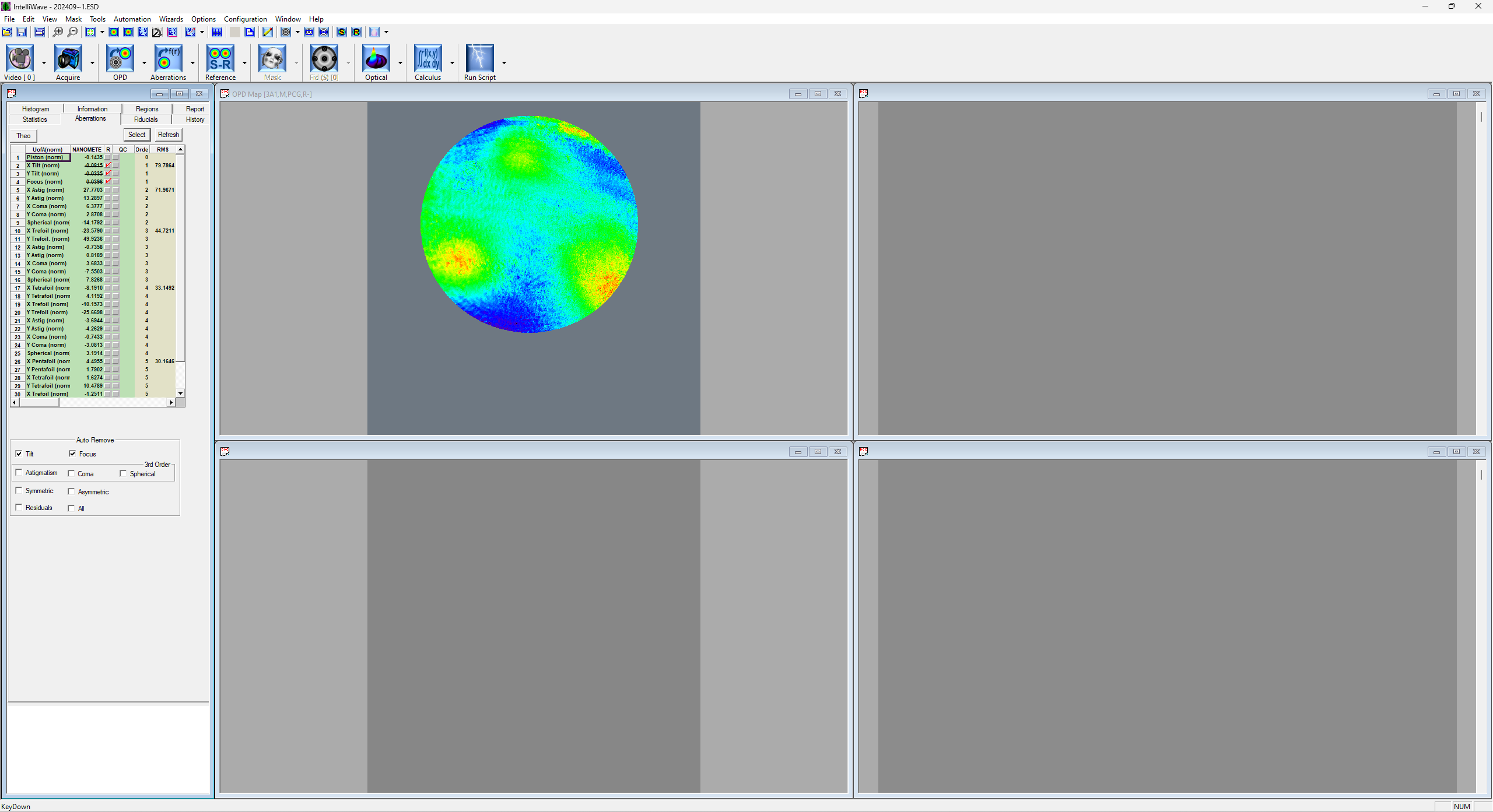 Commentaires:
+31nm RMS astigX et Y
+12nm RMS de comaY
-14nm RMS de sphere3
+50nm RMS de trefoilY de 3eme ordre
+25nm RMS de trefoilY de 5eme ordre
RMS total: 79.8nm
2ème palier à +30°C
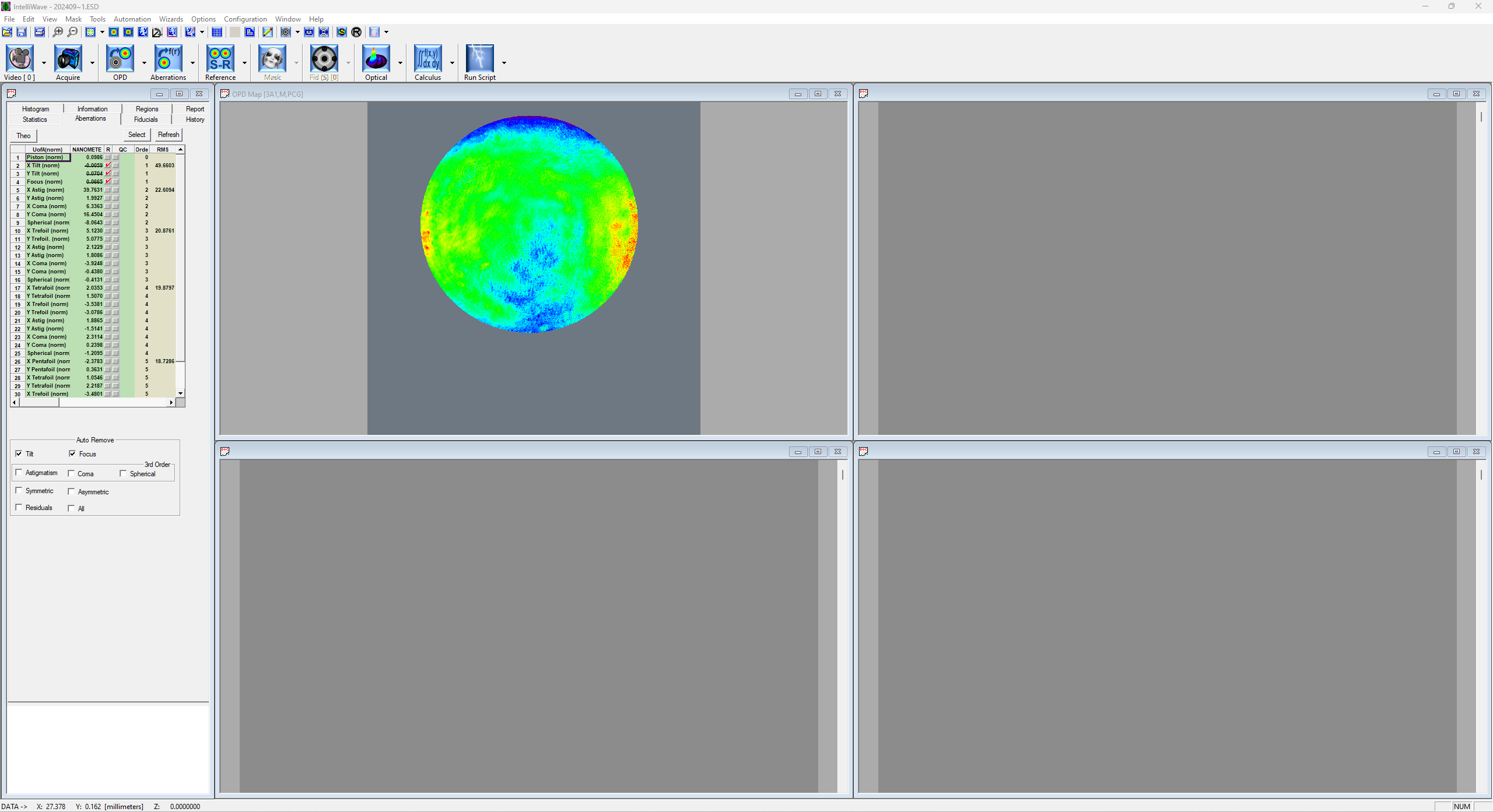 RMS total: 49.7nm
Ecart 2eme palier +30°C – ambient
Commentaires:
Déformation du télescope
40nm RMS d’astigX;
16nm RMS de ComaY, 8nm  RSM de sphere3
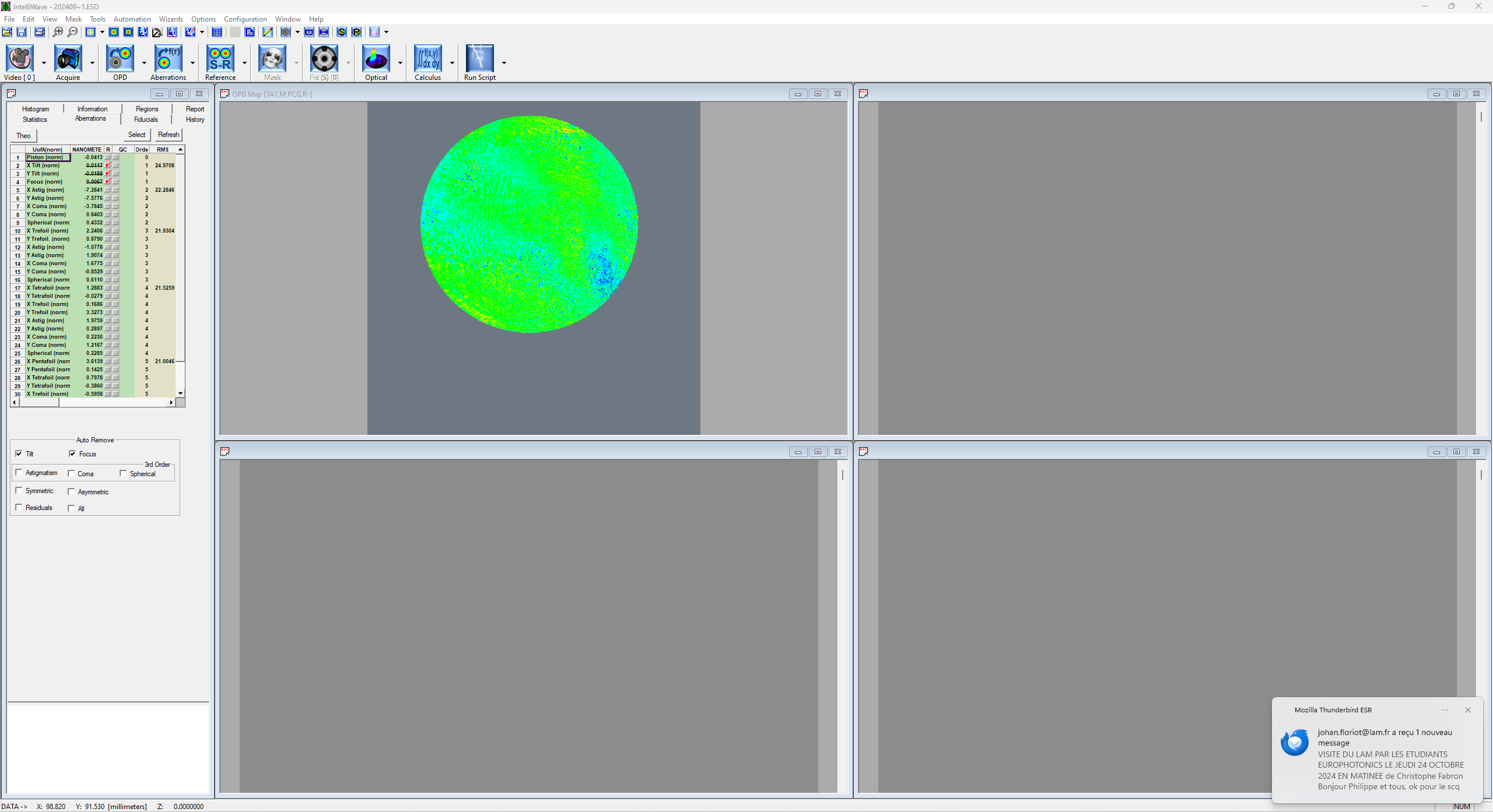 Commentaires:
Reprise de forme initiale
RMS total: 25.0nm
3eme palier à -10°C
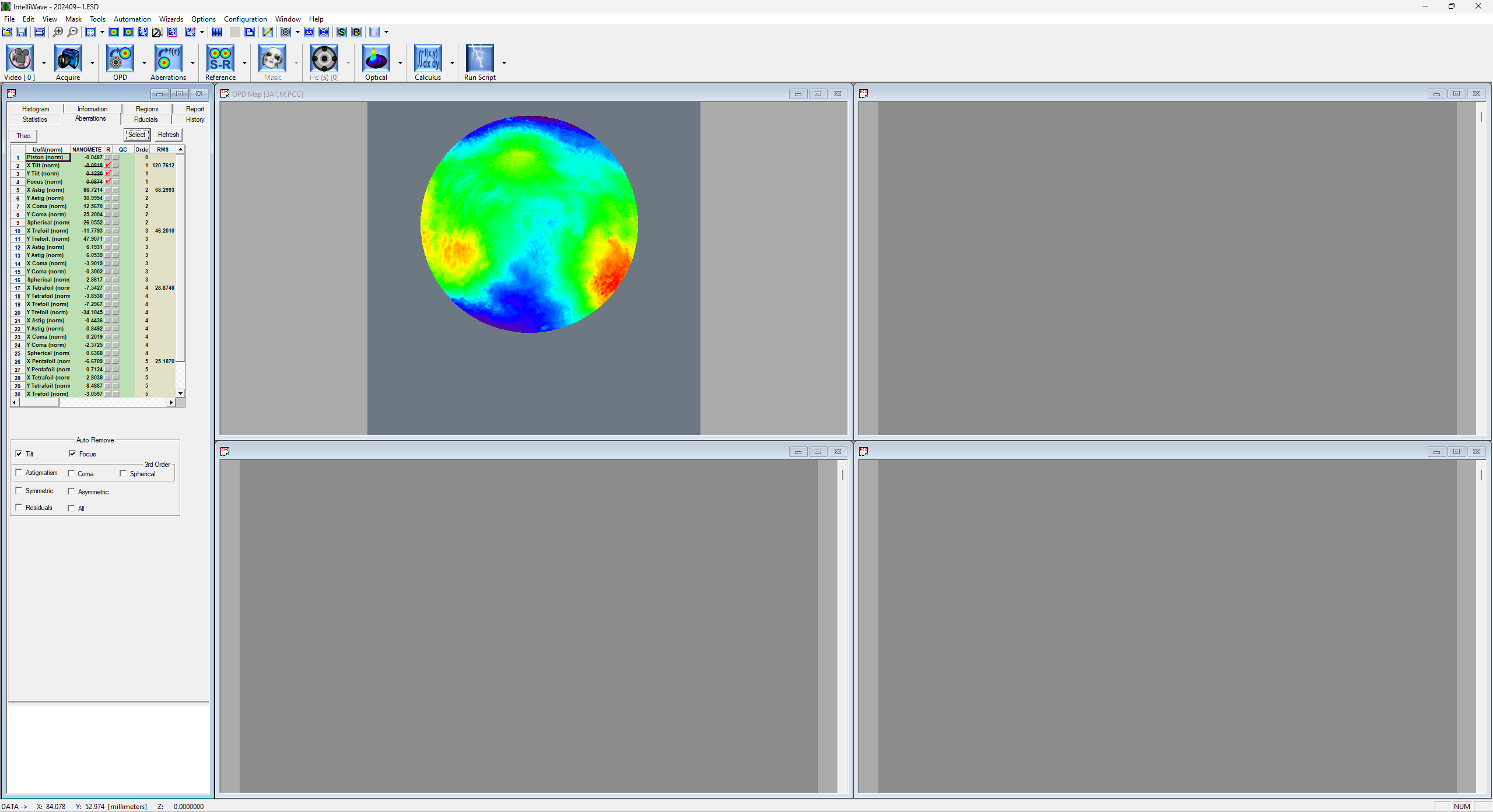 RMS total: 120.8nm
Ecart 3eme palier -10°C – ambient
Commentaires:
Bonne répétabilité du télescope
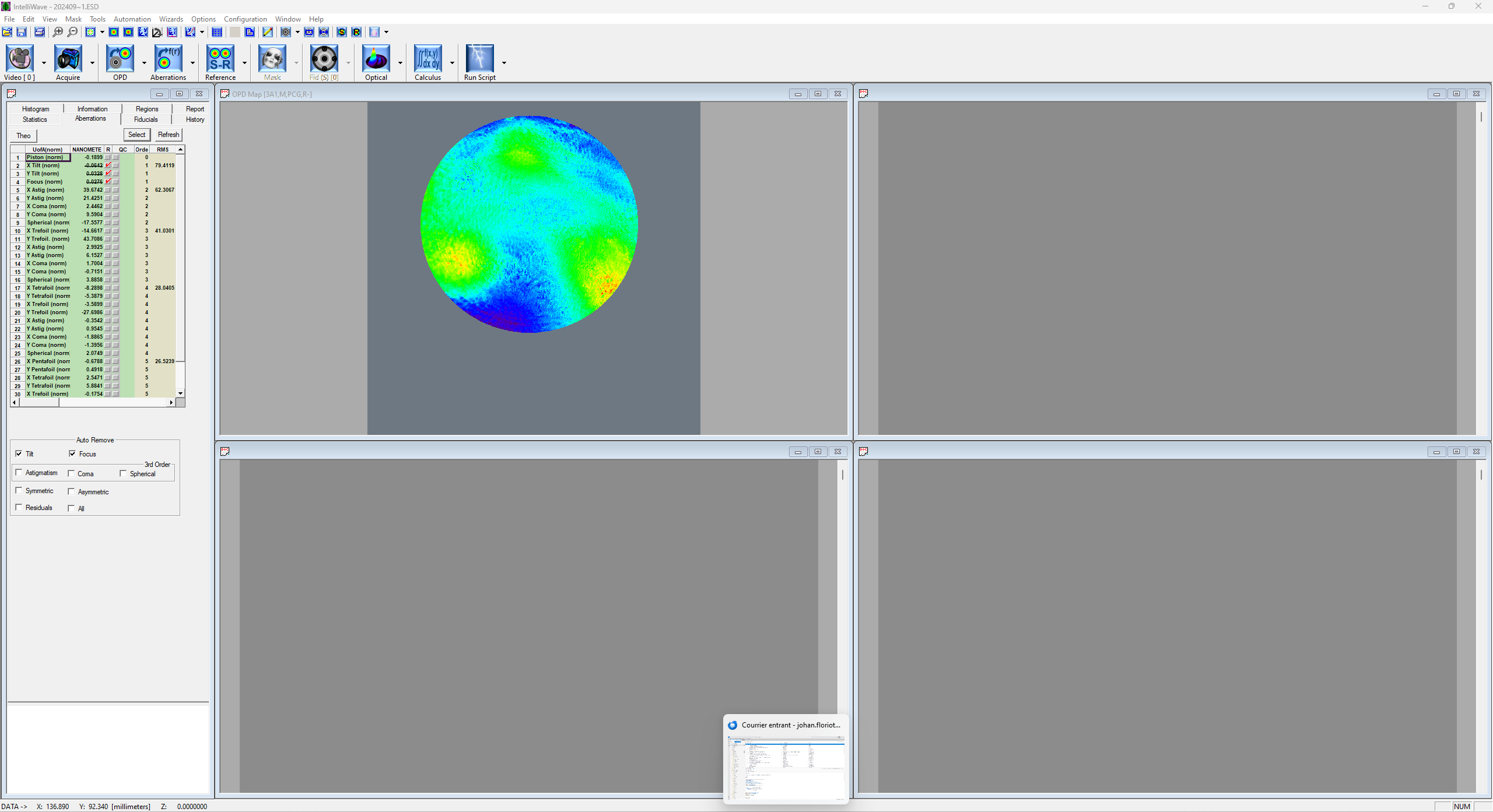 Commentaires:
+40nm RMS astigX et +21nm RMS d’astig Y
+9nm RMS de comaY
-17nm RMS de sphere3
+44nm RMS de trefoilY de 3eme ordre
-27nm RMS de trefoilY de 5eme ordre
RMS total: 79.4nm
3ème palier à +30°C
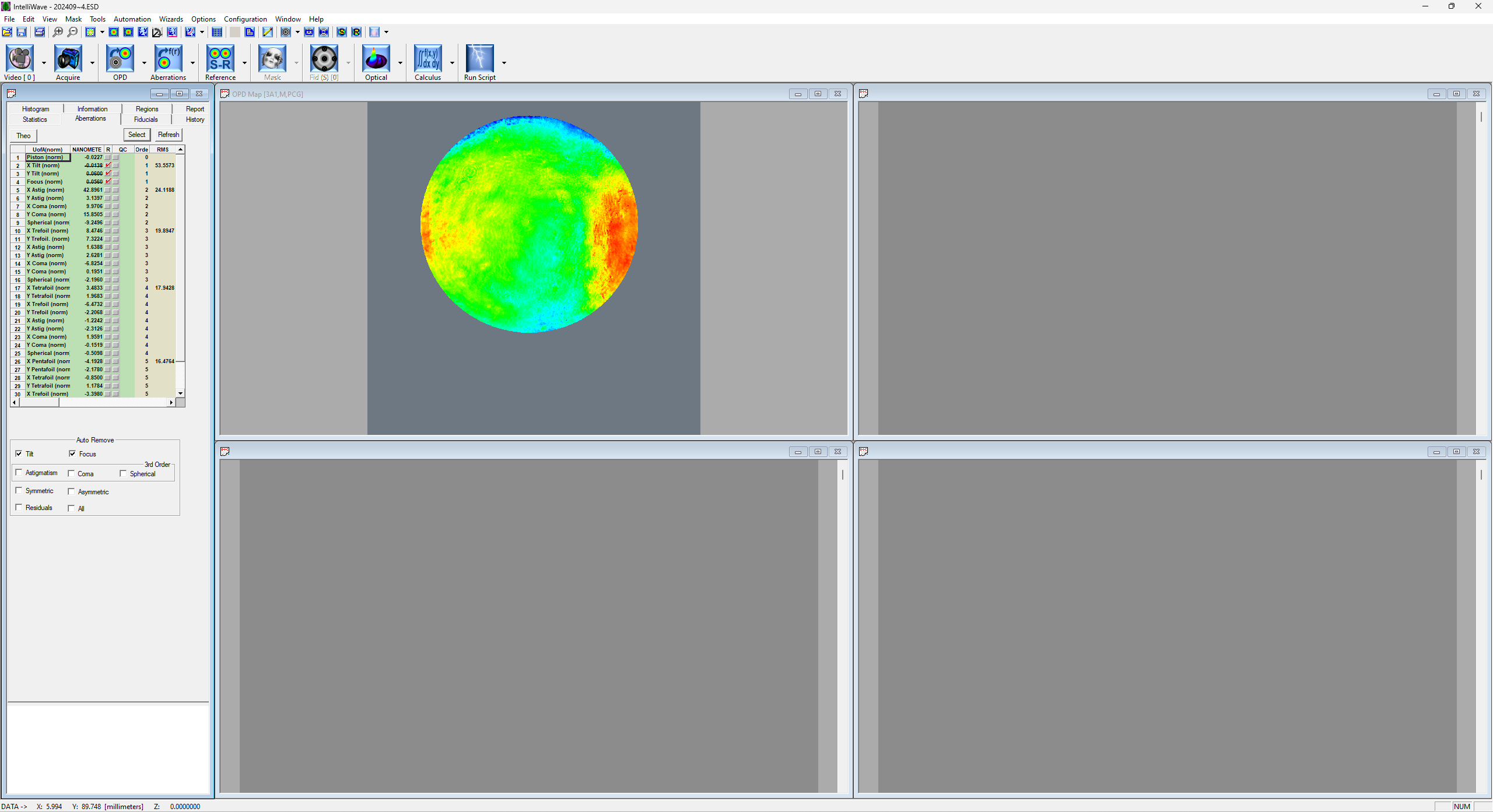 RMS total: 53.5nm
Ecart 3eme palier +30°C – ambient
Commentaires:
Déformation du télescope
42nm RMS d’astigX;
16nm RMS de ComaY, 9nm  RSM de sphere3
Un peu de trefoil
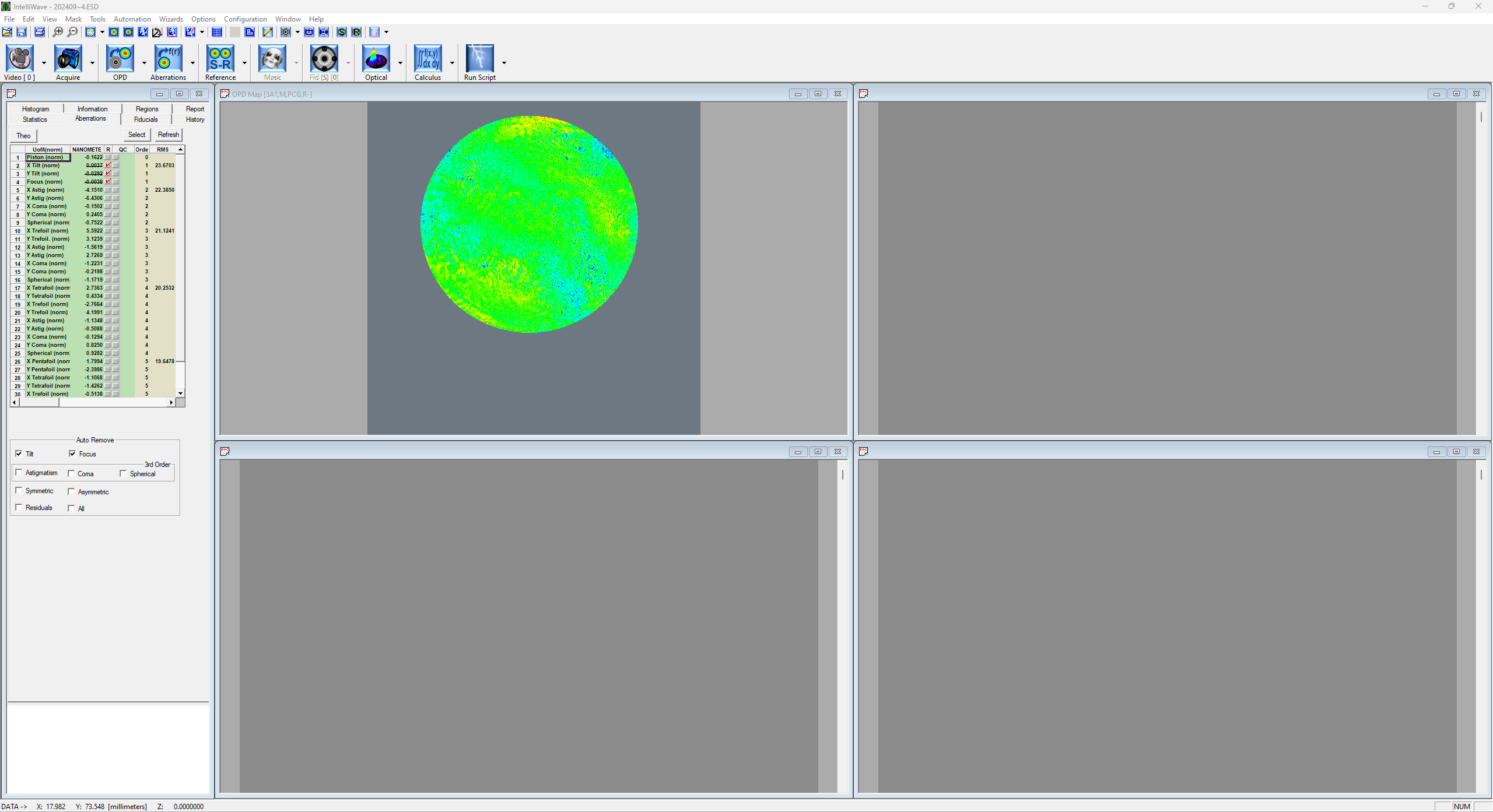 Commentaires:
Reprise de forme initiale
RMS total: 23.7nm
Palier à -30°C
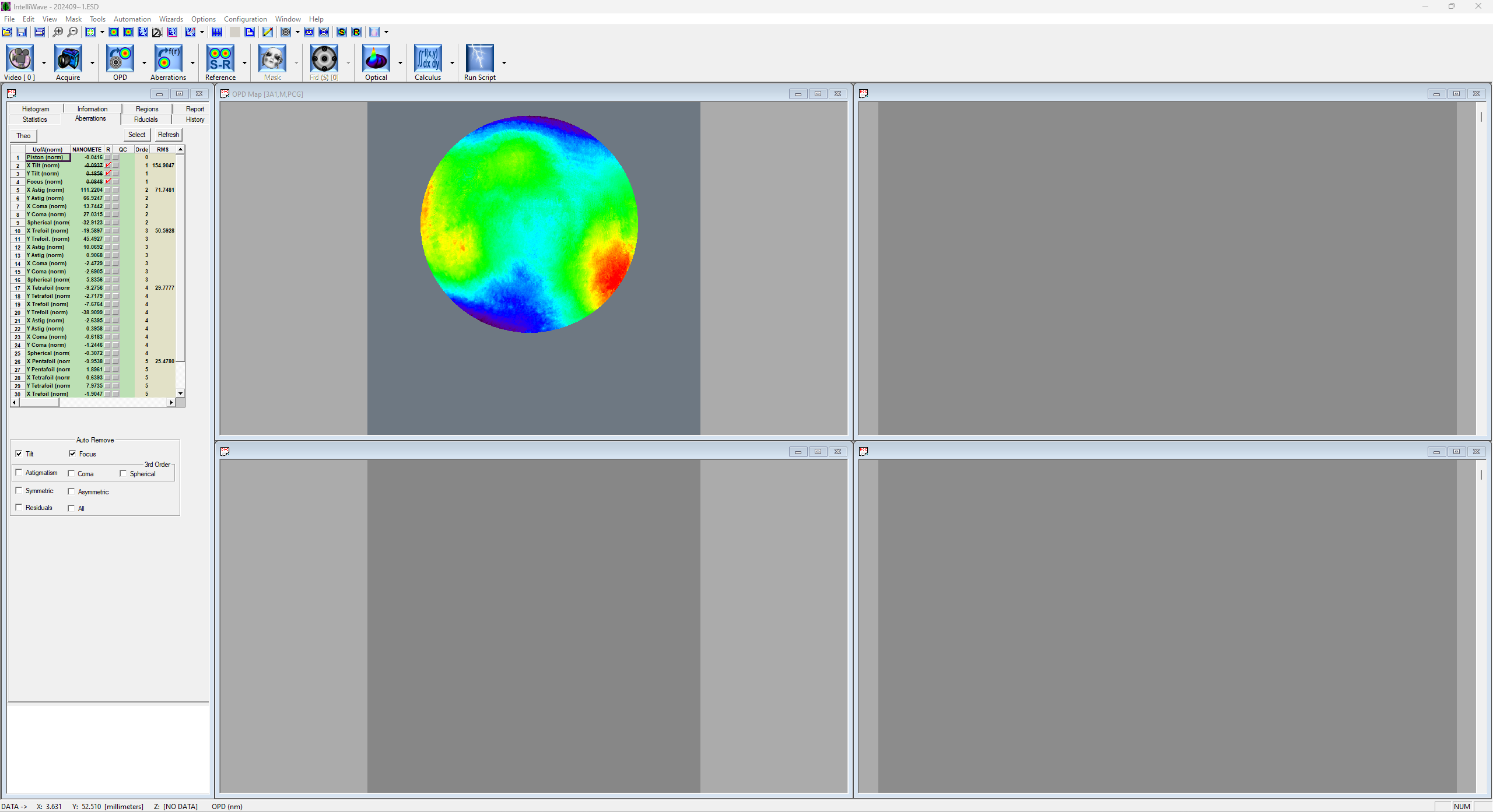 RMS total: 154.9nm
Ecart palier -30°C – ambient
Commentaires:
Déformation du télescope
110nm RMS d’astigX; 66nm RMS d’astigY
Coma, sphere3, trefoil
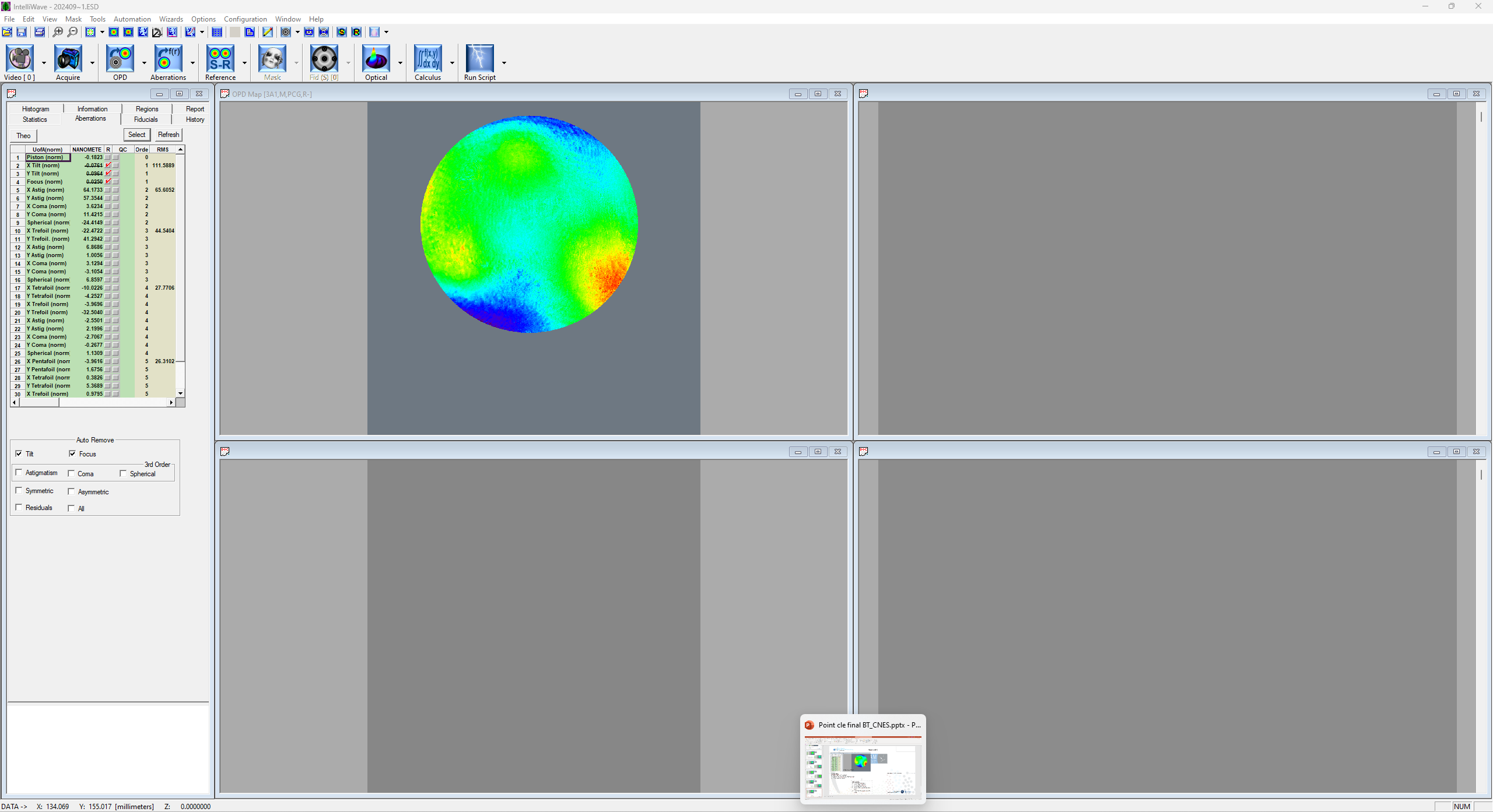 Commentaires:
+60nm RMS astigX et Y
+11nm RMS de comaY
+24nm RMS de sphere3
+22nm RMS de trefoilX de 3eme ordre; 41nm RMS de trefoilY
+30nm RMS de trefoilY de 5eme ordre
RMS total: 111.6nm
Retour à l’ambiente +20°C
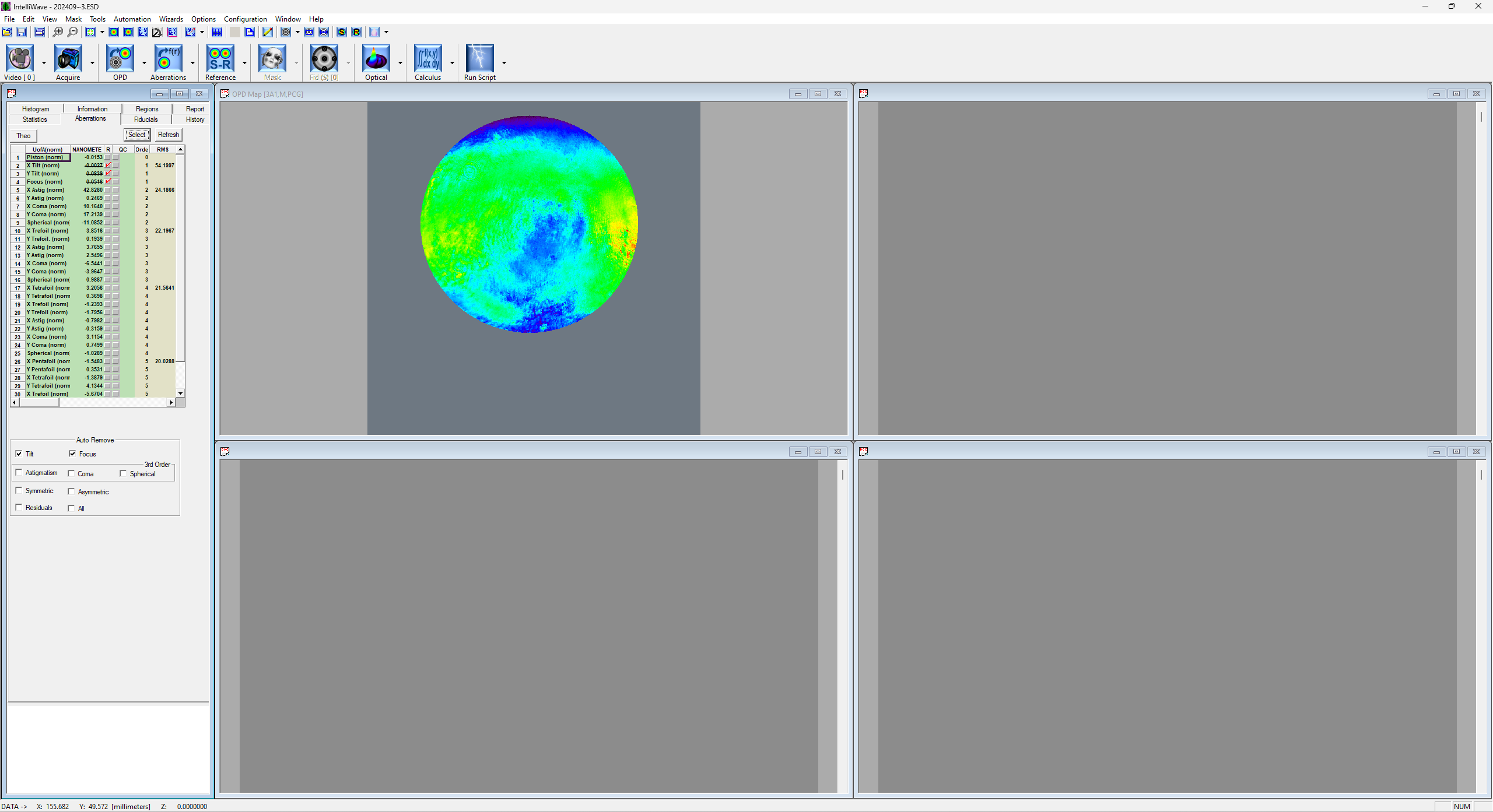 RMS total: 54.1nm
Ecart ambient final– ambient
Commentaires:
Déformation du télescope
43nm RMS d’astigX
10 et 17nm de Coma, -11 nm sphere3
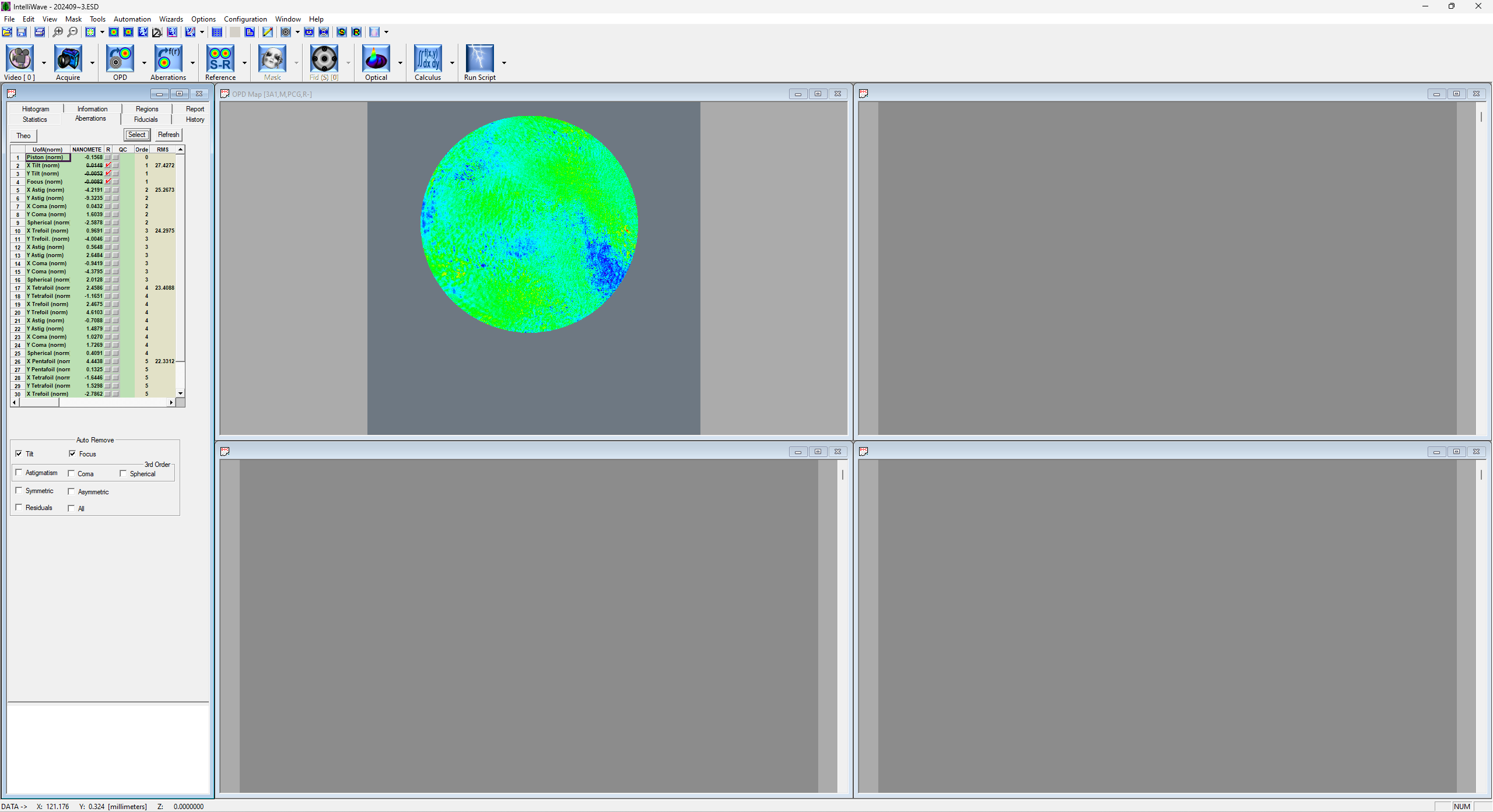 Commentaires:
Reprise de forme initiale
RMS total: 27.4nm
Bilan
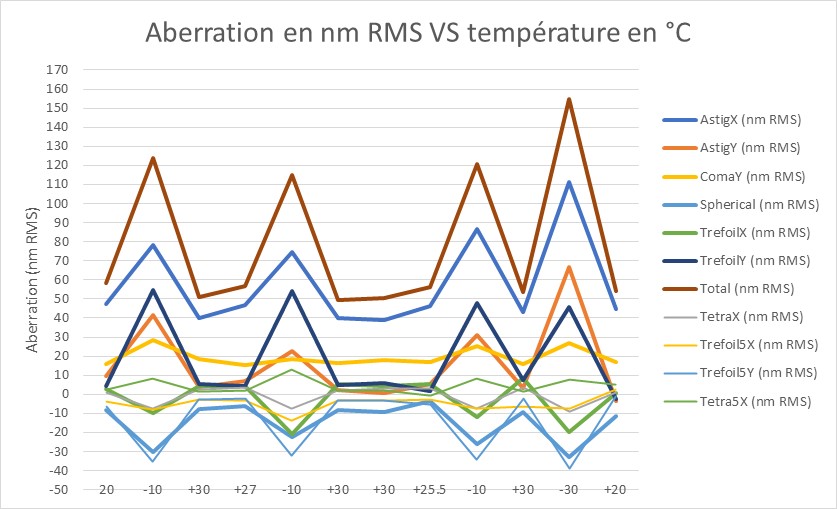 La WFE du télescope est stable et répétable sur les paliers identiques. Bon retour à l’ambient en fin d’essai.
La WFE se dégrade à -10°C par rapport à l‘ambient: de 50-60nm RMS à 120nm RMS.
La WFE à +30°C est proche de celle de l’ambient (voire s’améliore un peu).
La WFE à -30°C se dégrade à 155nm RMS.
Rapport de mesure dans le courant de la semaine prochaine.